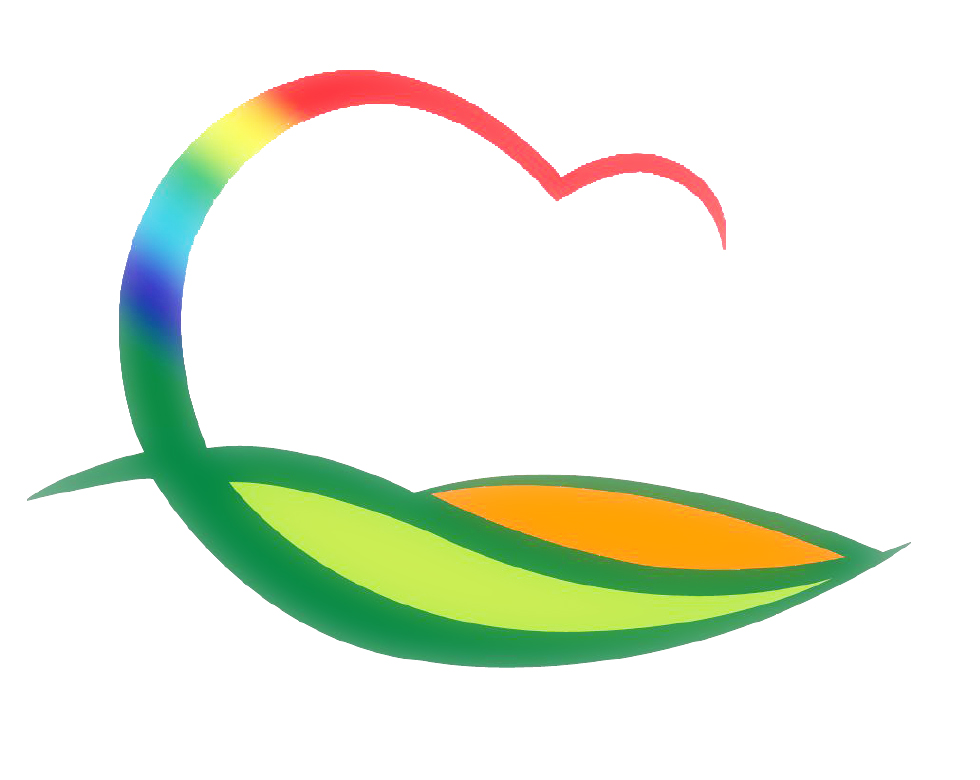 가 족 행 복 과
4-1. 2020년 양성평등주간 유공 표창패 전수
9. 15. (화) 14:00 / 군수님실 / 5명
양성평등주간 유공자 표창패 전수(훈격 : 도지사 2, 군수 3)
  ※읍.면장 추천 양성평등 유공자 개별 전수(15명)
4-2. 시간연장형어린이집 지도점검
9. 14.(월) ~ 9.16(수) / 2개소 / 영유아보육팀장외 1인
시간연장 근무준수, 아동출석 확인 등
4-3. 아동보호체계 개편 시행에 따른 시도 영상회의 
9. 16.(수) / 아동학대전담공무원 배치에 따른 추진현황 점검
4-4. 한식된장 및 메주 제품 수거검사 
9.14.(월) ~ 9. 16.(수). / 한식된장 및 메주 제품 7건
검사항목 : 아플라톡신 / 충청북도 보건환경연구원 검사의뢰